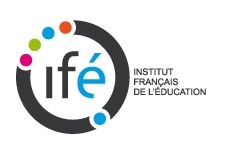 Proposition d’organigramme IFÉ
PRÉSIDENCE ENS
Luc RIA Directeur
Régis GUYON Directeur adjoint
Coudiedji GORY Assistante de direction
Émilie PAGET  Chargée de contenu web
GESTION ADMINISTRATIVE ET FINANCIERE

Samira BEN RETIMAMyriam BENTOUMI
Karine DELAVAR
Hakima AROUINI
MANIFESTATIONS
Sabrina CHATTI
Responsable 
 Syrine GALATI
PARTENARIATS SCIENTIFIQUES ET INSTITUTIONNELS

Edwige COUREAU FALQUHERO
FORMATION ET ACCOMPAGNEMENT PAR ET AVEC LA RECHERCHE (FARe)

Laurent COURBON
Responsable
CENTRE ALAIN SAVARY
(CAS)


Frédérique MAUGUEN
Responsable
KADÉKOL



Florence SAUVEBOIS
Responsable
VEILLE ET ANALYSES


Marie GAUSSEL
Responsable
INTERFACES 
DU SUPÉRIEUR
(I-SUP)


Anna CLAVEL
Responsable
CENTRE D’INTERFACE POUR LES METIERS DE L’ENCADREMENT (CIME)
Clémence JACQ
Responsable
RÉSEAU DES LIEUX D’EDUCATION ASSOCIÉS (LÉA) 

Michèle PRIEUR
Responsable
Henrique VILAS BOAS
Marie GYBELY
Rachel JAY –MANSON
Zahra SALIM
Claire-Lise MUZART
Alexandra BOUREL
Sylvie CATOIRE
Alexis VACHON
Sandra MYOT
Florian GONNET
Karine MARTEAU-BAZOUNI
Pierre BENECH
Gérard VIDAL - MCF
Alexandra GOISLARD
Bertille JOSEPH
Sabine LAVOREL
Sophie ROUBIN
Virginie VOLF
Jean-Charles CHABANNE
Laure ENDRIZZI
Prisca FENOGLIO
Marie LAURICELLA
Peggy NEVILLE
Claire RAVEZ
Aurélia TRUONG-QUANG
Florent LATHUILLIERE
Elodie MURIER
Cyrille GAUDIN – MCF associé